UNIT 1:MY FRIENDS
LESSON:    READ
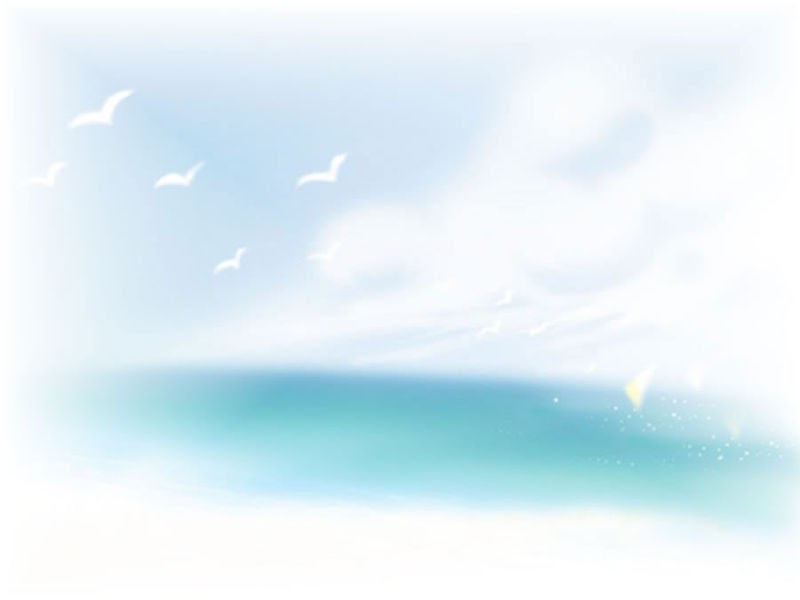 * Vocabulary
tính cách
- character (n)
- sociable   (adj)
= outgoing (adj)
hòa đồng
hào phóng
- generous (adj)
- reserved (adj)
dè dặt
câu chuyện cười, lời nói đùa
- joke  (n)
- annoy  (v)
= get tired of (v)
làm khó chịu
tình nguyện
- volunteer (v,n)
trại mồ côi
- orphanage (n)
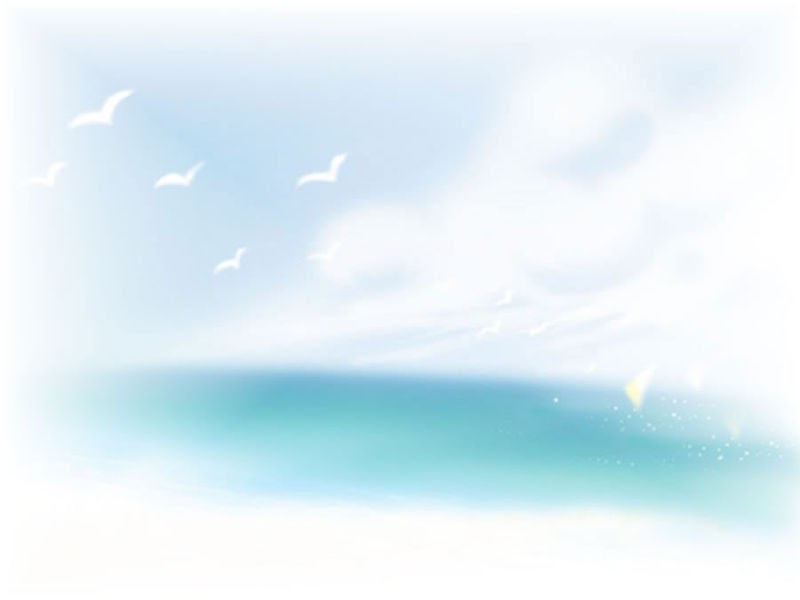 * READ
Ba is talking about his friends.
I am lucky enough to have a lot of friends. Of all my friends, Bao, Khai, Song are the ones I spend most of my time with. Each of us, however, has a different character.
Bao is the most sociable. He is also extremely kind and generous. He spends his free time doing volunteer work at a local orphanage, and he is a hard-working student who always gets good grades.
Unlike Bao, Khai and Song are quite reserved in public. Both boys enjoy school, but they prefer to be outside the classroom. Song is our school’s star soccer player, and Khai likes the peace and quiet of the local library.
I am not as outgoing as Bao, but I enjoy telling jokes. My friends usually enjoy my sense of humor. However, sometimes my jokes annoy them.
Although we have quite different characters, the four of us are very close friends.
Choose the correct answer
Ba talks about 	 of his friends.
A. three		B. all		C. four	D. none
2. Bao’s volunteer work.
A. helps him make friends	B. causes problem at exam C. doesn’t affect his school	D. takes up a lot of time
3. Khai and Song 			.
A. like quiet places		B. don’t talk much in public  C. dislike school			D. enjoy sports
4. Ba ‘s friends sometimes 			 his jokes.
A. answer	B. do not listen	C. laugh at 	D. get tired of
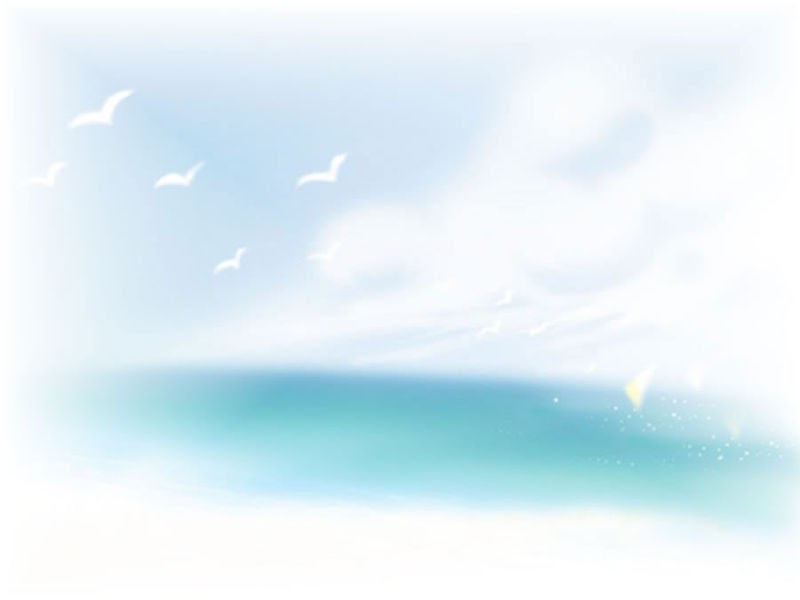 * READ
Ba is talking about his friends.
I am lucky enough to have a lot of friends. Of all my friends, Bao, Khai, Song are the ones I spend most of my time with. Each of us, however, has a different character.
Bao is the most sociable. He is also extremely kind and generous. He spends his free time doing volunteer work at a local orphanage, and he is a hard-working student who always gets good grades.
Unlike Bao, Khai and Song are quite reserved in public. Both boys enjoy school, but they prefer to be outside the classroom. Song is our school’s star soccer player, and Khai likes the peace and quiet of the local library.
I am not as outgoing as Bao, but I enjoy telling jokes. My friends usually enjoy my sense of humor. However, sometimes my jokes annoy them.
Although we have quite different characters, the four of us are very close friends.
Answer the questions
a. How does Ba feel having a lot of friends?

b. Who is the most sociable?

c. Who likes reading?

d. What is the bad things about Ba’s jokes?

e. Where does Bao spend his free time?


f. Do you and your close friends have the same or different characters?
Ba feels lucky having a lot of friends.
Bao  is the most sociable.
Khai likes reading.
Sometimes Ba’s jokes annoy his friends.
He spends his free time doing volunteer work at a local orphanage.
II. Grammar and structures:
Talking about other’s characters.
Ex: What is Bao’s character?
He is sociable, kind and generous.
Formation:
What is + sở hữu + character?
S + am/is/are + tính từ chỉ tính cách
Homework
-  Learn by heart the new words.
-  Prepare the next lesson